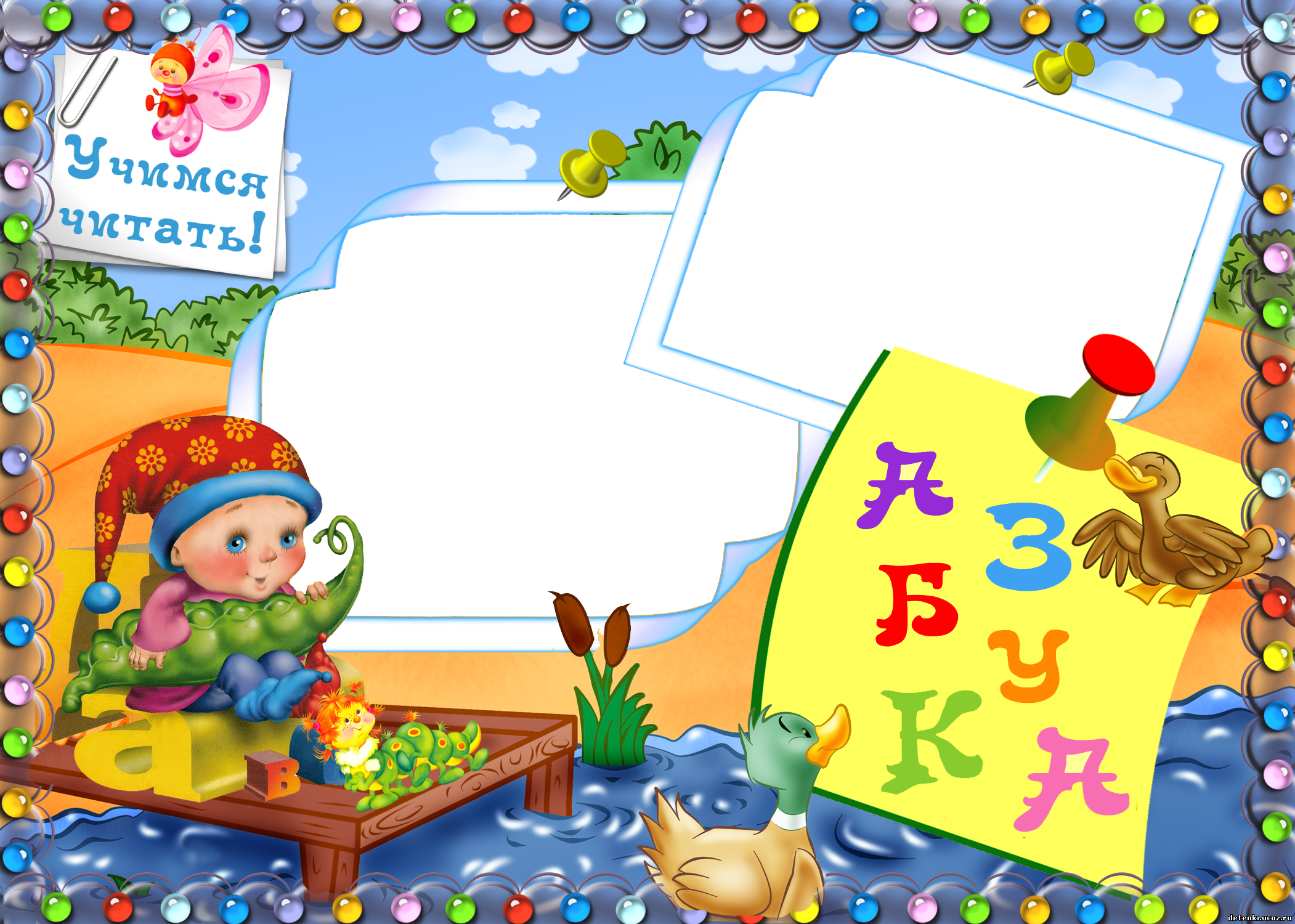 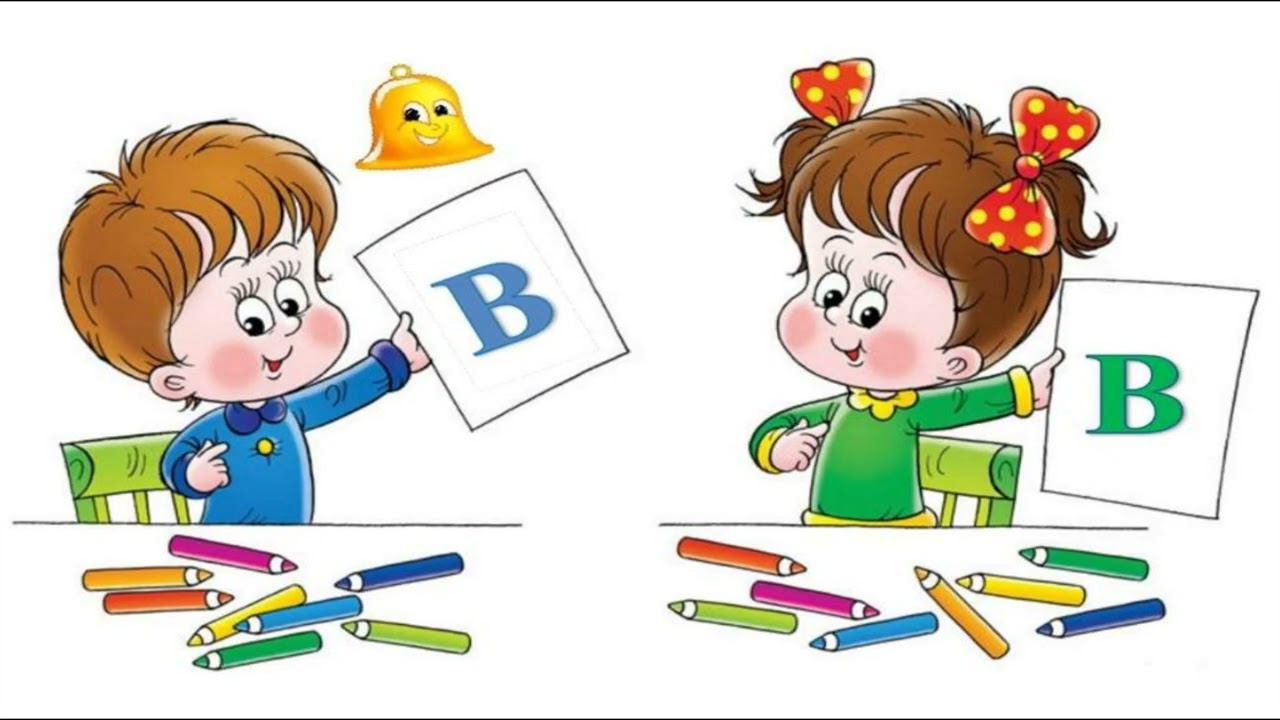 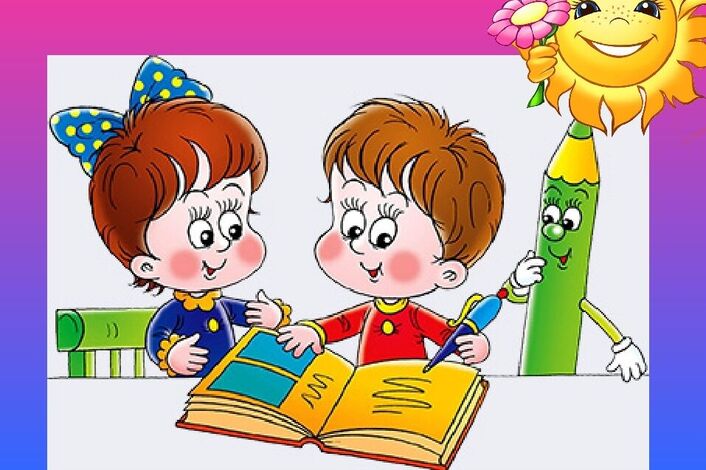 Муниципальное казенное дошкольное образовательное 
учреждение детский сад «Ласточка»







Основные направления работы учителя – дефектолога 

Выполнила учитель – дефектолог первой кв. 
                                                                              категории    Жолобова Т.В.
С.  Кыштовка  2023 г
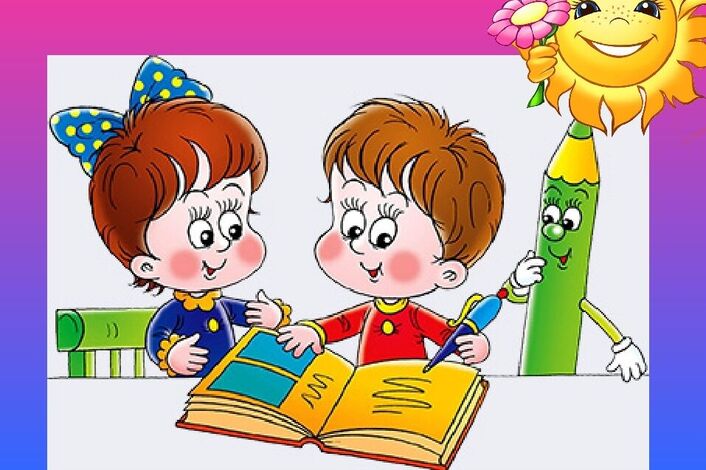 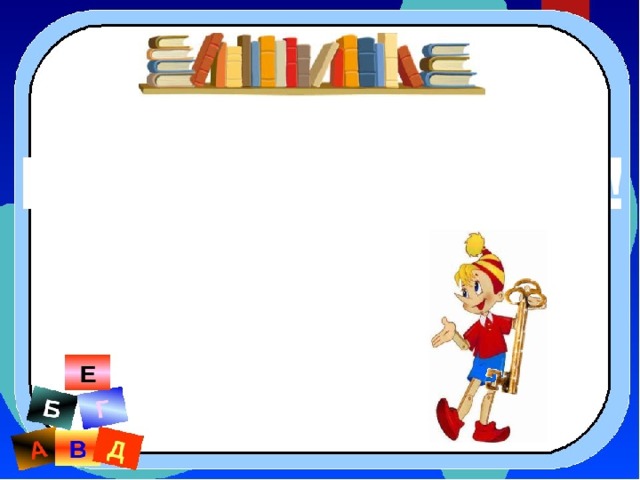 Учитель-дефектолог - это специалист, который  проводит коррекционно-развивающую работу с детьми с ограниченными возможностями здоровья и  детьми, имеющими особые образовательные потребности. 
Это означает, что учитель-дефектолог работает с детьми, которые без специально организованного обучения и воспитания не способны освоить программу общеобразовательного учреждения.
В двух подготовительных  и в старшей группах  учителем – дефектологом  осуществляется  реализация методической разработки «Будущий первоклассник»
            Т. к.  Подготовка детей к обучению грамоте занимает особое место в развитии 
        детей дошкольного возраста.
                         Чтобы сделать обучение грамоте ребёнка более успешным, необходимо                            часть    умений формировать в детском саду. 
       Поэтому я посчитала, что реализация методической разработки «Будущий   первоклассник» очень актуальна для детей  старшего дошкольного возраста.
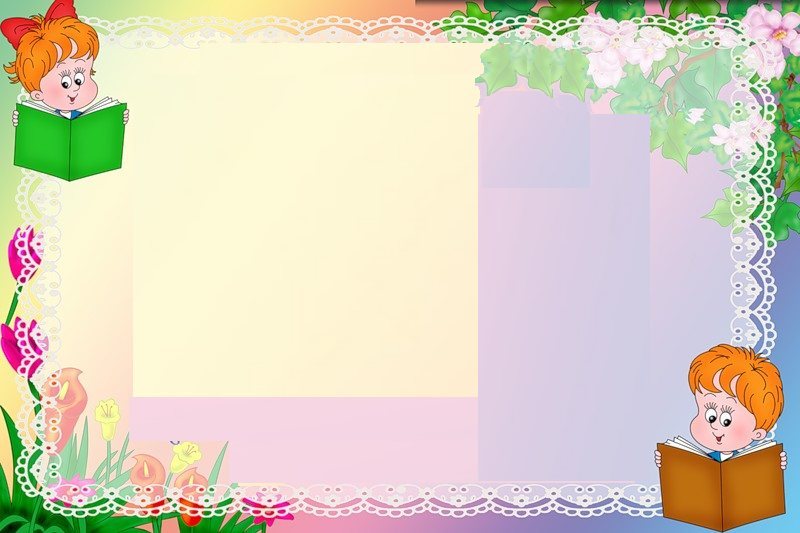 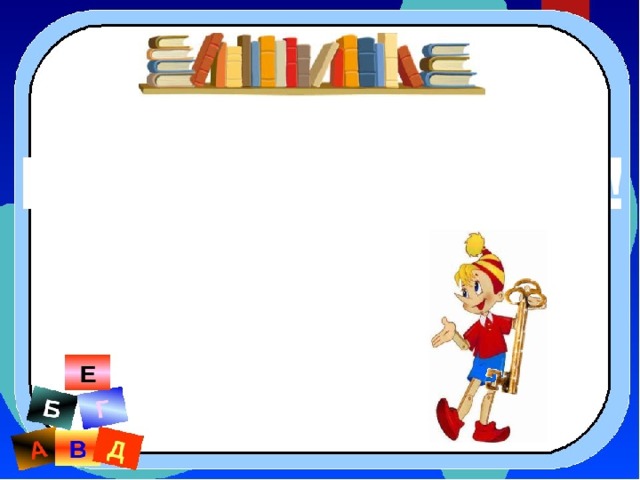 Цель методической разработки «Будущий первоклассник»:
закрепление звуковой аналитико-синтетической активности как 
предпосылки обучения грамоте.
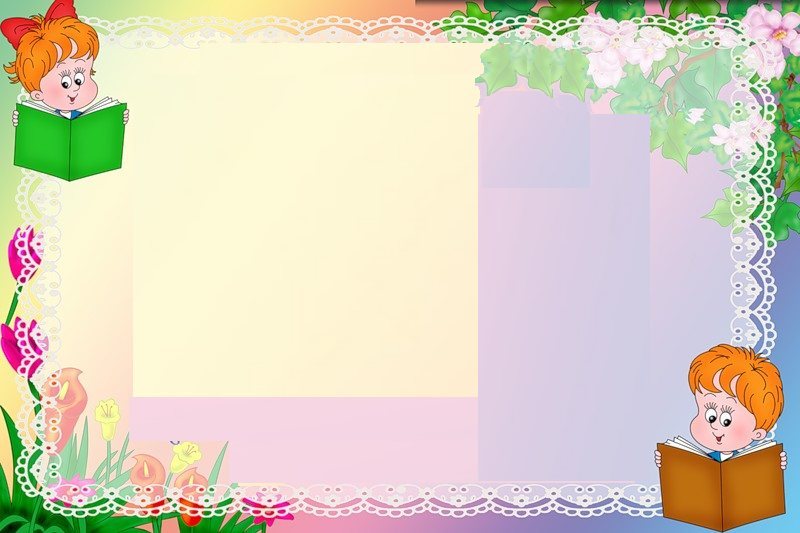 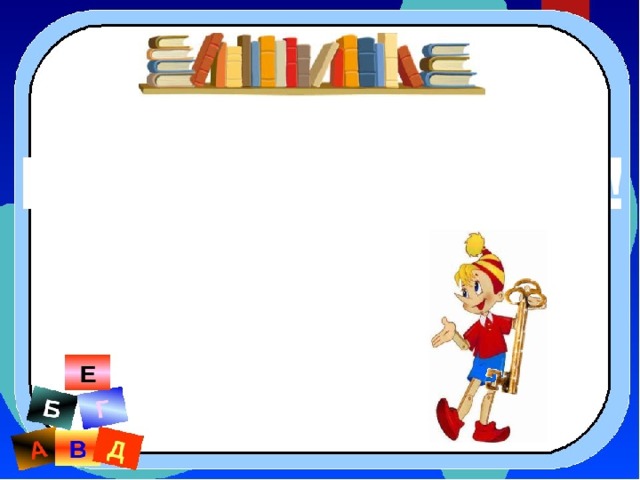 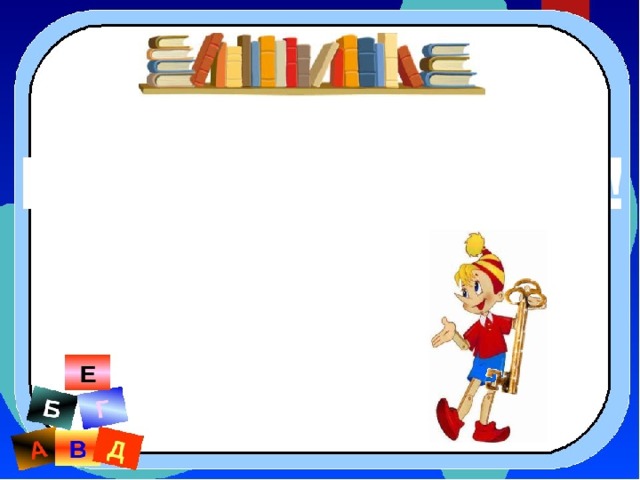 Данная м.р.рассчитана на 2 года и  включает 2 этапа:
1. Подготовительный этап (старшая группа)
2. Основной этап (подготовительная группа)
Цель 1этапа: 
Подготовка к владению звуковым анализом слова, формирование основы для 
дальнейшего овладение детьми грамотой.

   Задачи  1 этапа:
•                                  Развивать у детей фонематический слух;
•                      Знакомить детей с понятиями: звук, буква, слог, слово, 
         согласные и гласные звуки, твердые и мягкие согласные.
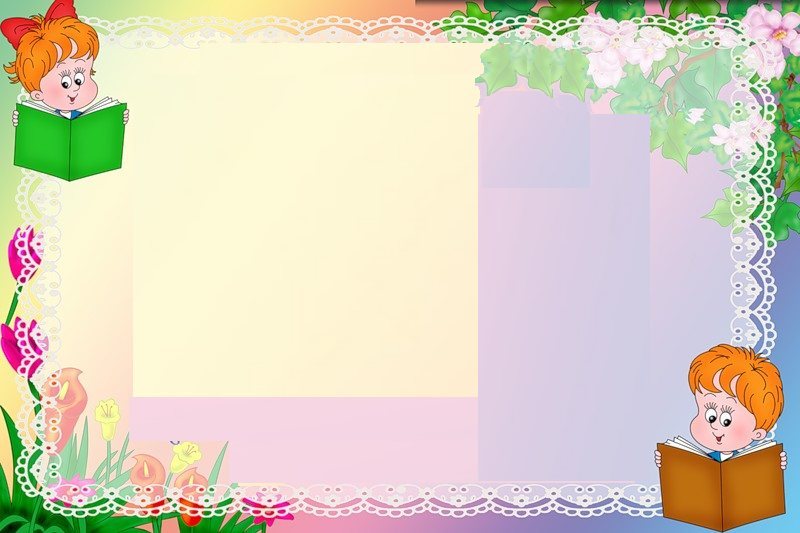 2 Этап: Подготовительная группа – это заключительный этап в работе 
по подготовке детей к обучению грамоте, предусматривающий осмысление 
ребенком целостной модели языка:
   от звука – к слогу;
   от слога – к слову;
   от слова – к предложению;
   от предложения – к тексту, литературе.
Для реализации этой цели служат следующие задачи:
Повышать  уровень развития у детей фонематического слуха.
Знакомить детей с системой звуков и букв русского языка. 
Составлять схемы слов с указанием ударения.
Составлять графически схемы предложений.
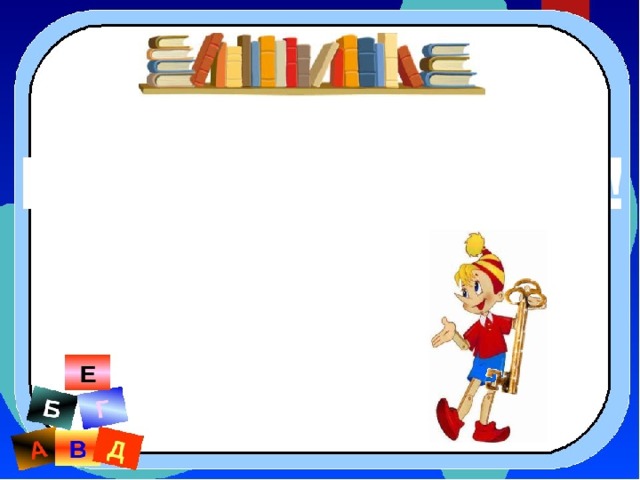 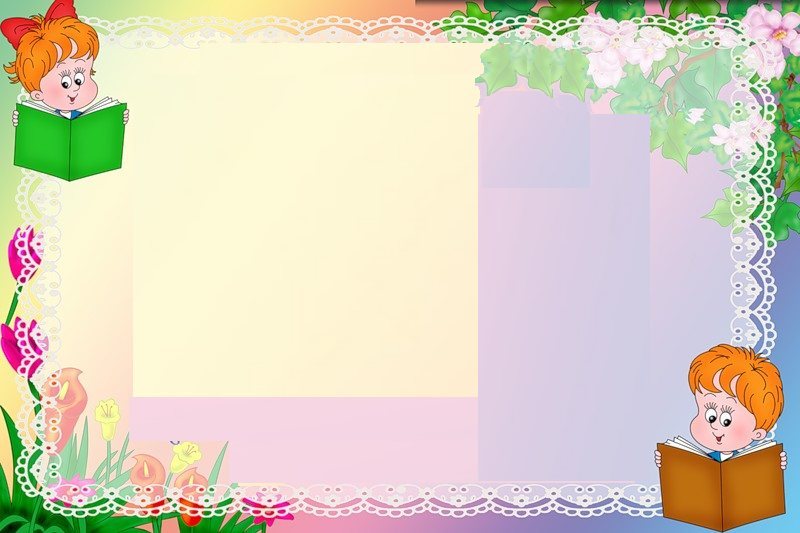 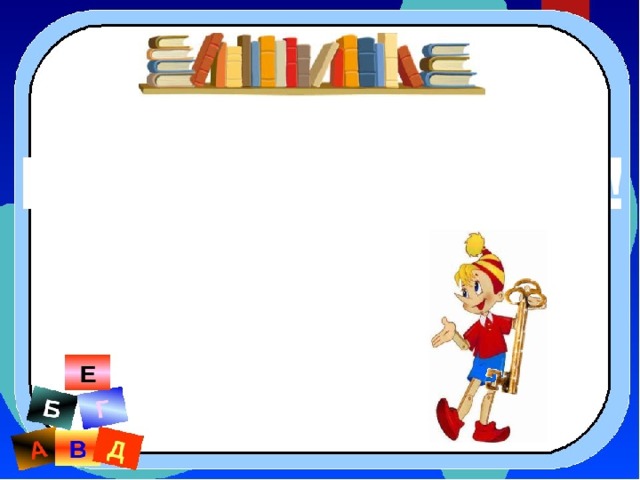 Занятия проводила в первой половине дня, один раз в неделю.
                 Образовательная деятельность проходила в форме игры и игровых 
           упражнений с использованием наглядного материала
               ( игрушек, сказочных персонажей, икт).
            Для  определение позиций звуков в слове 
            использовала схемы слов и фишки ( красного , синего
                    зеленого цвета).
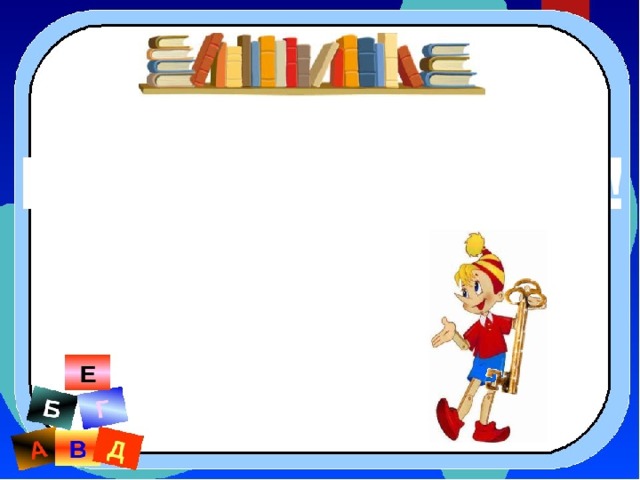 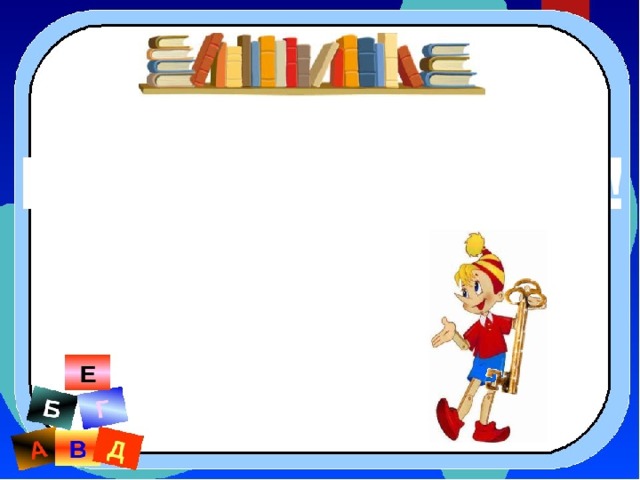 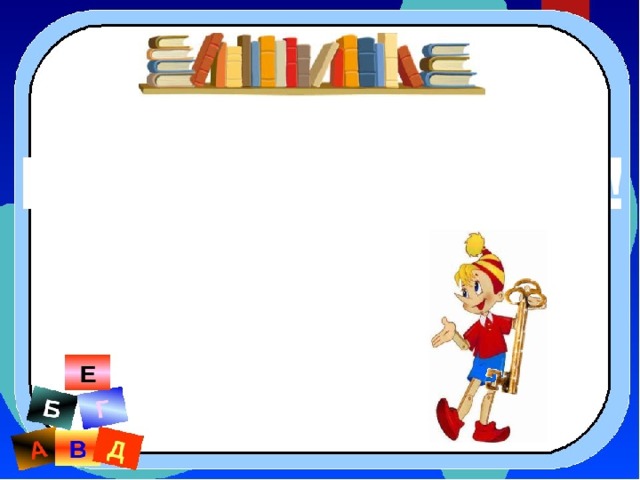 В подготовительной группе дети знакомятся  с буквами, как символами звуков. Вся работа осуществляется в игровой форме, с использованием словесных и дидактических игр.
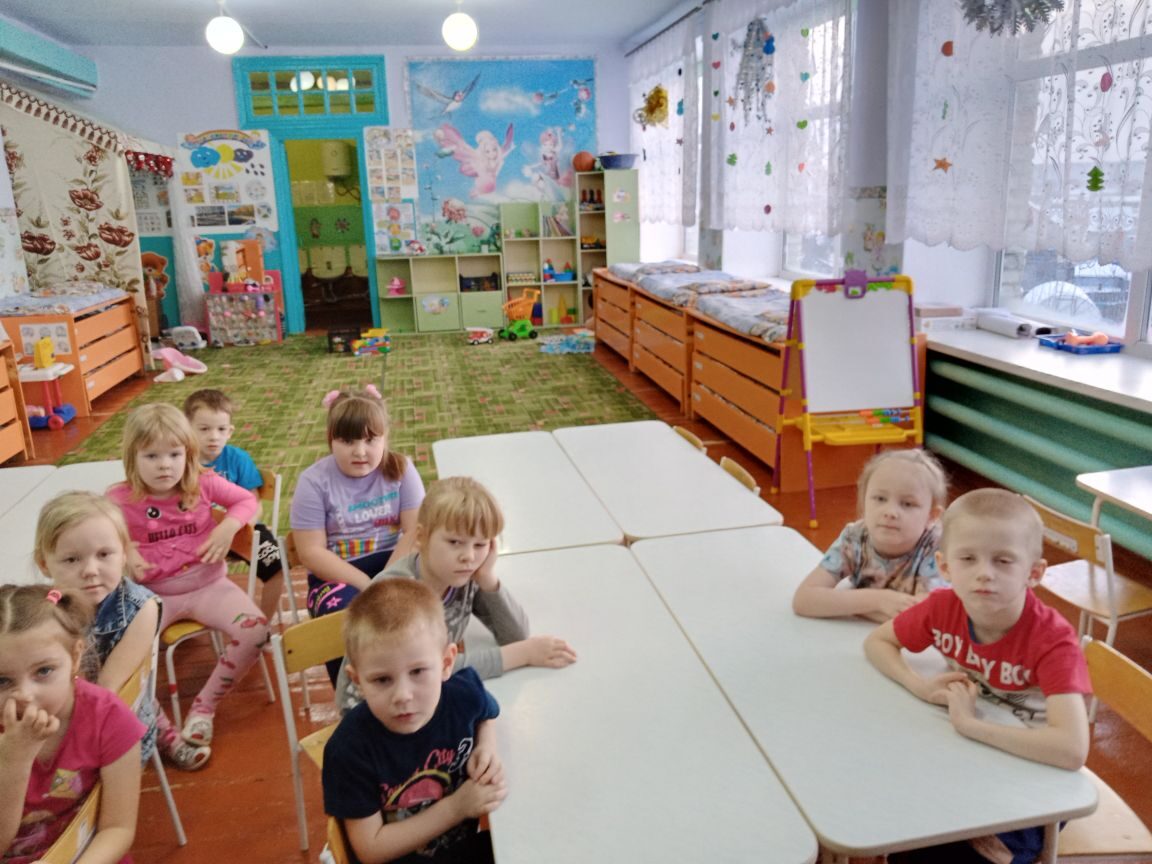 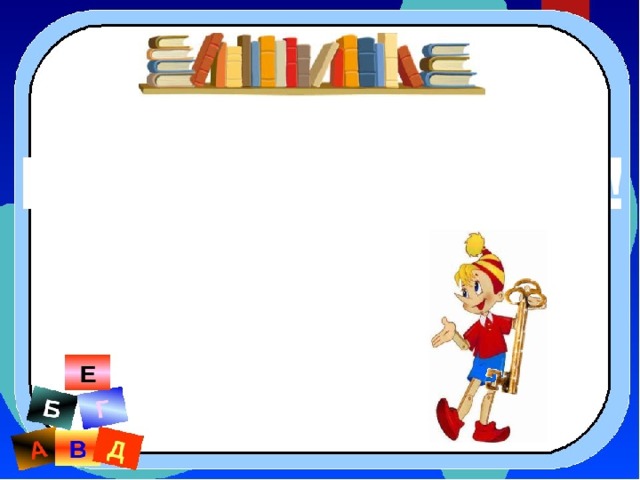 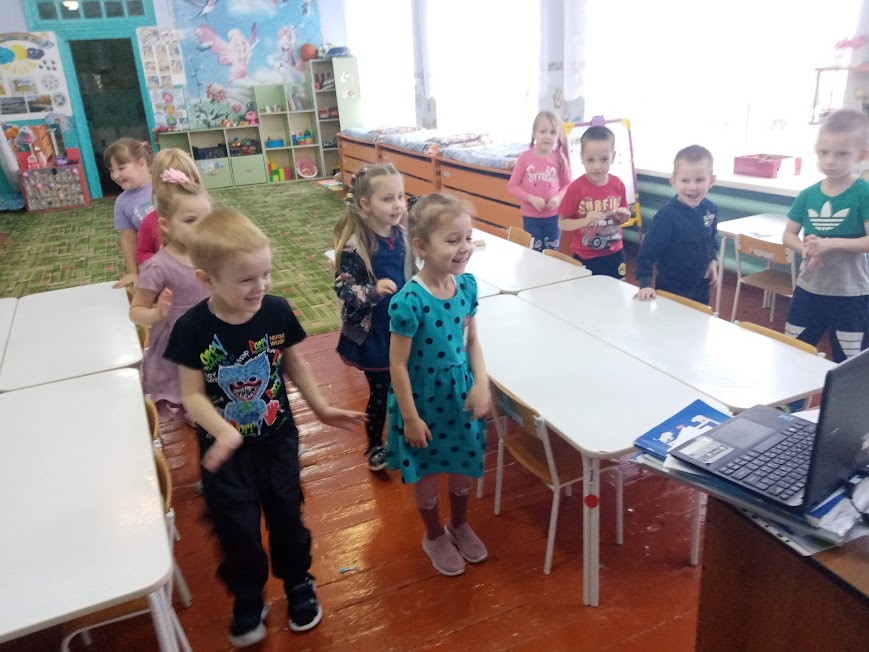 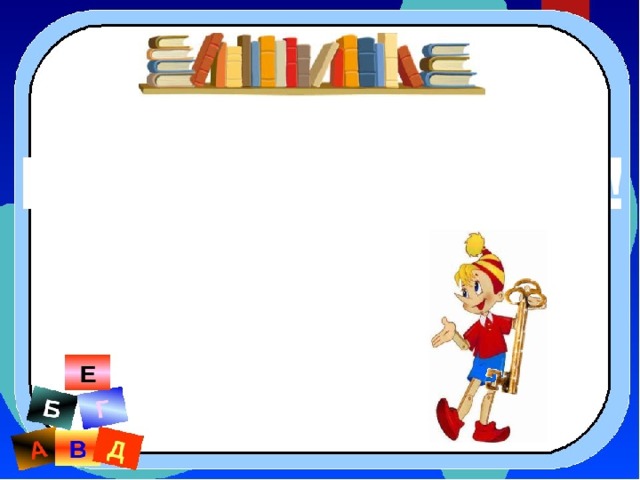 Таким образом данная работа   способствует  развитию познавательной активности, любознательности и создает все необходимые предпосылки для  подготовки  детей   к  успешному   обучению их в школе.              У детей появился стимул и желание получать новые знания, делать новые открытия, покорять новые вершины!
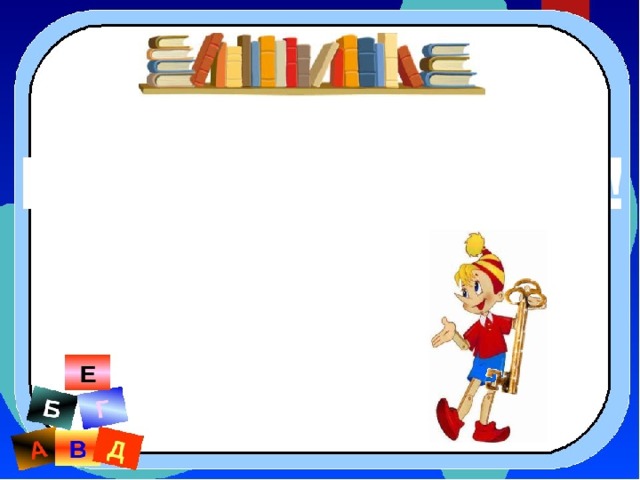 Также проводятся  индивидуальные занятия, направленые  на развитие внимания, памяти, воображения, а также на межполушарное взаимодействие мозга.
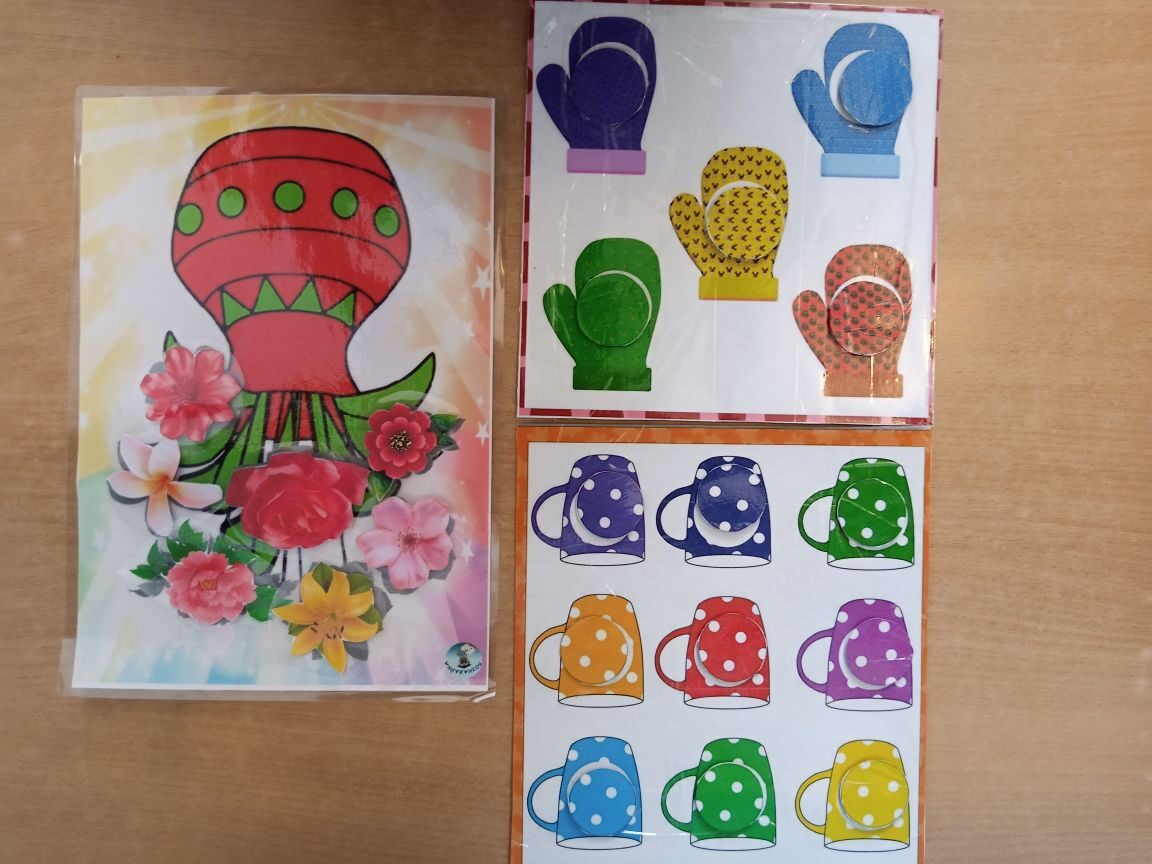 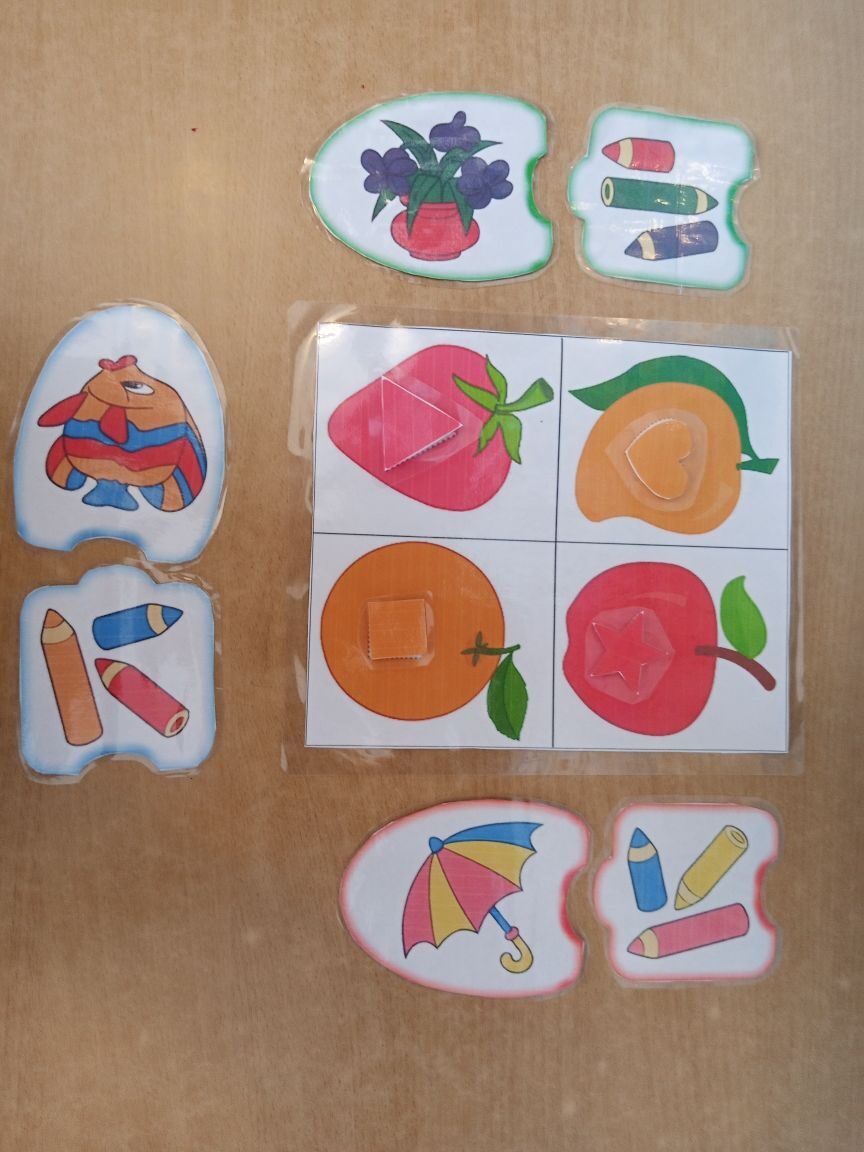 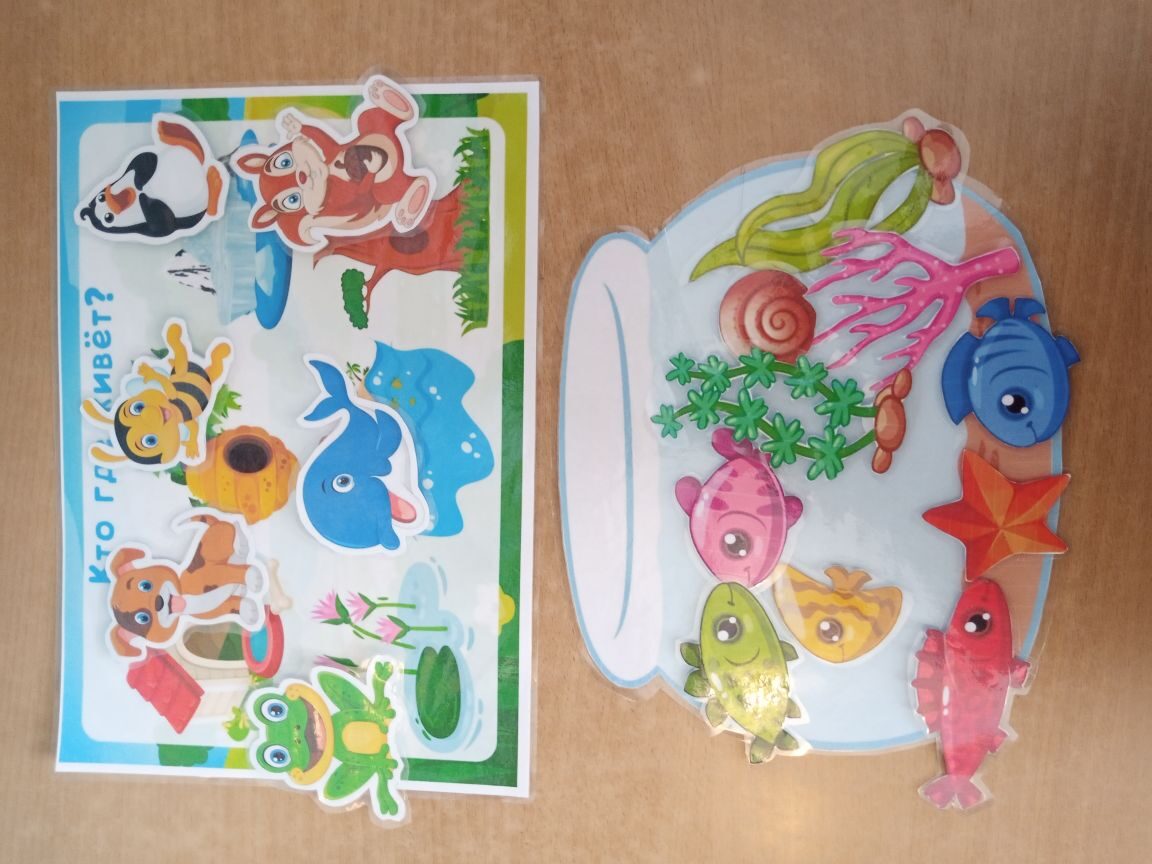 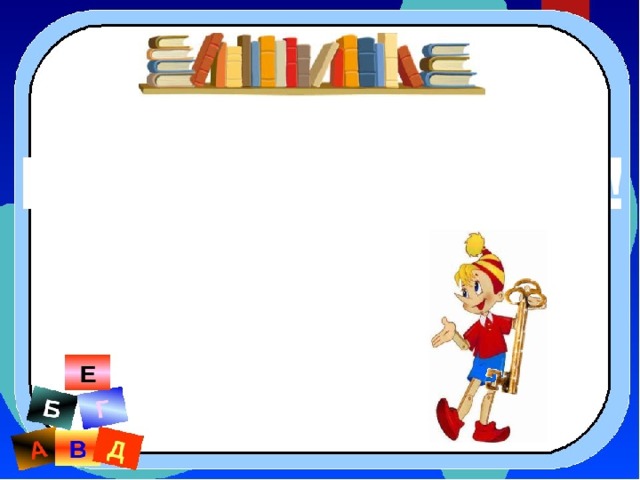 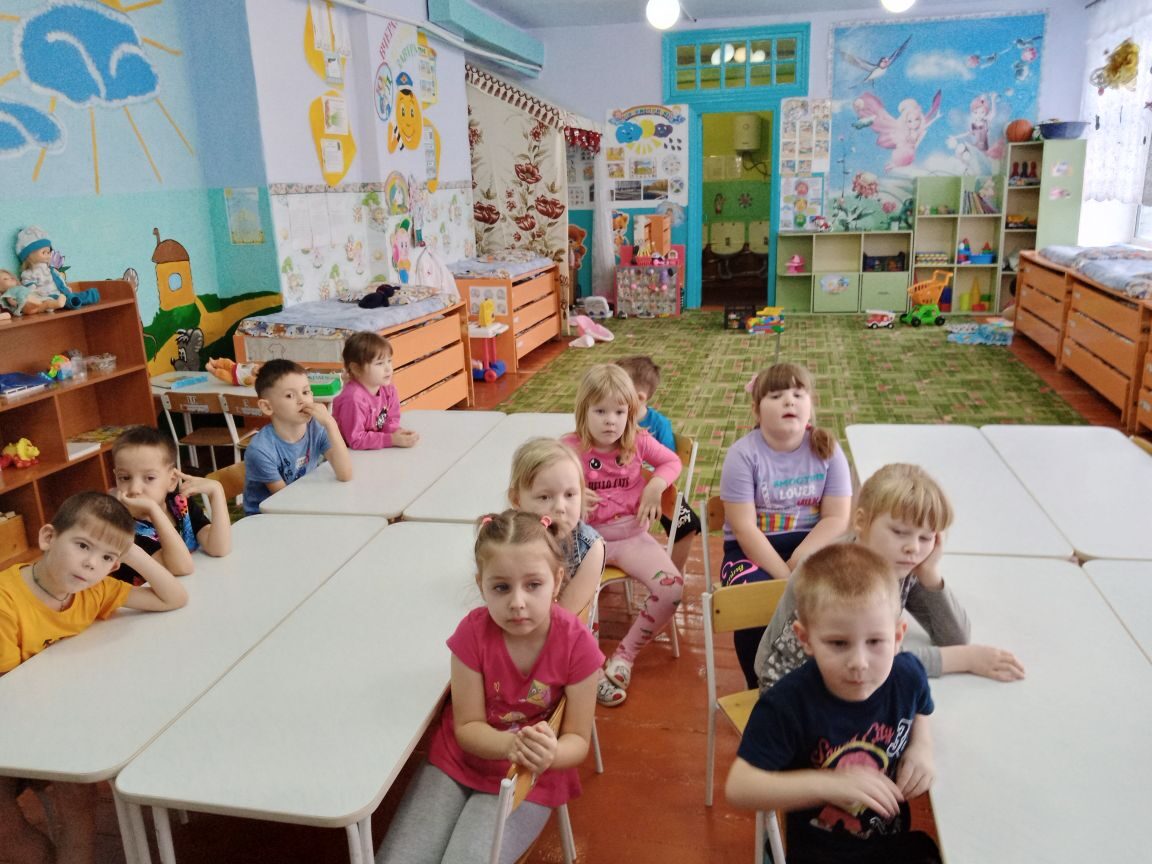